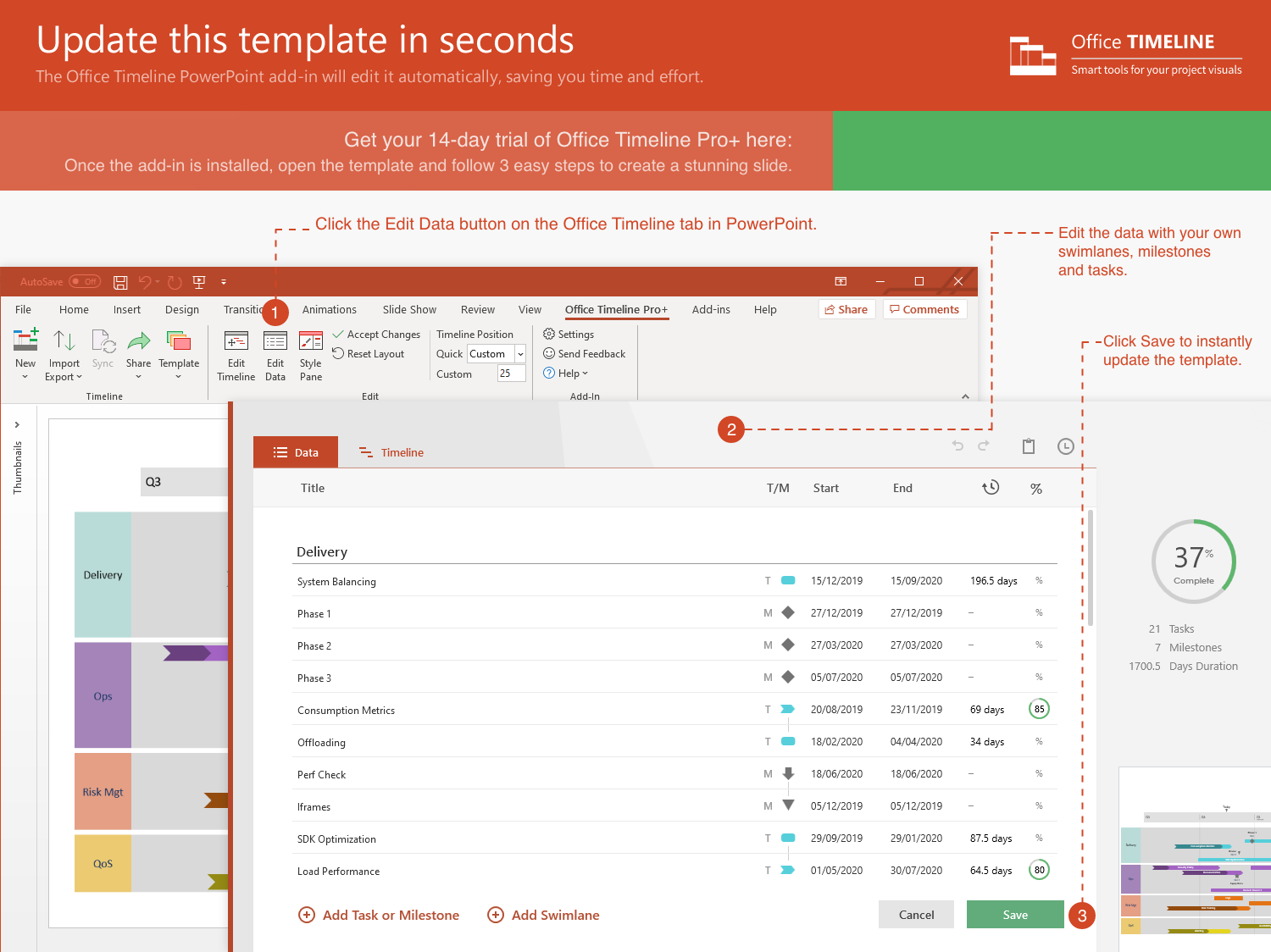 https://www.officetimeline.com/14-days-trial
2021
Today
2021
2021
Feb
Mar
Apr
May
Jun
35 days
RDP
Tue 2/23/21
Mon 4/12/21
1 day
RDP Phase1
Mar 24
1 day
RDP Phase2
Mar 31
1 day
RTM Phase1
Apr 12
34 days
API development
Tue 2/16/21
Sat 4/3/21
1 day
YCFG MVP
Mar 15
9 days
API-Bundle
Mar 23 - Apr 3
1 day
OC - Consolidation
Mar 1
1 day
RTM Phase2
Mar 8
34 days
YC development
Thu 4/1/21
Tue 5/18/21
5 days
Date
May 2 - May 9
1 day
DP API Bundle
Apr 6
0 days
DP Phase4
Apr 10
0 days
iPackage Phase1
May 8
27 days
YC1.1
Mon 5/10/21
Tue 6/15/21
1 day
DP Phase4 (RTM)
May 17
1 day
YC1.1 (RTM)
May 17
1 day
iPackage Phase2
May 24
1 day
DP Phase5
May 27
1 day
WND-CDG Phase 1
Jun 3
1 day
iPackage Phase3
Jun 14